Gouvernance 
et projets alimentaires territoriaux
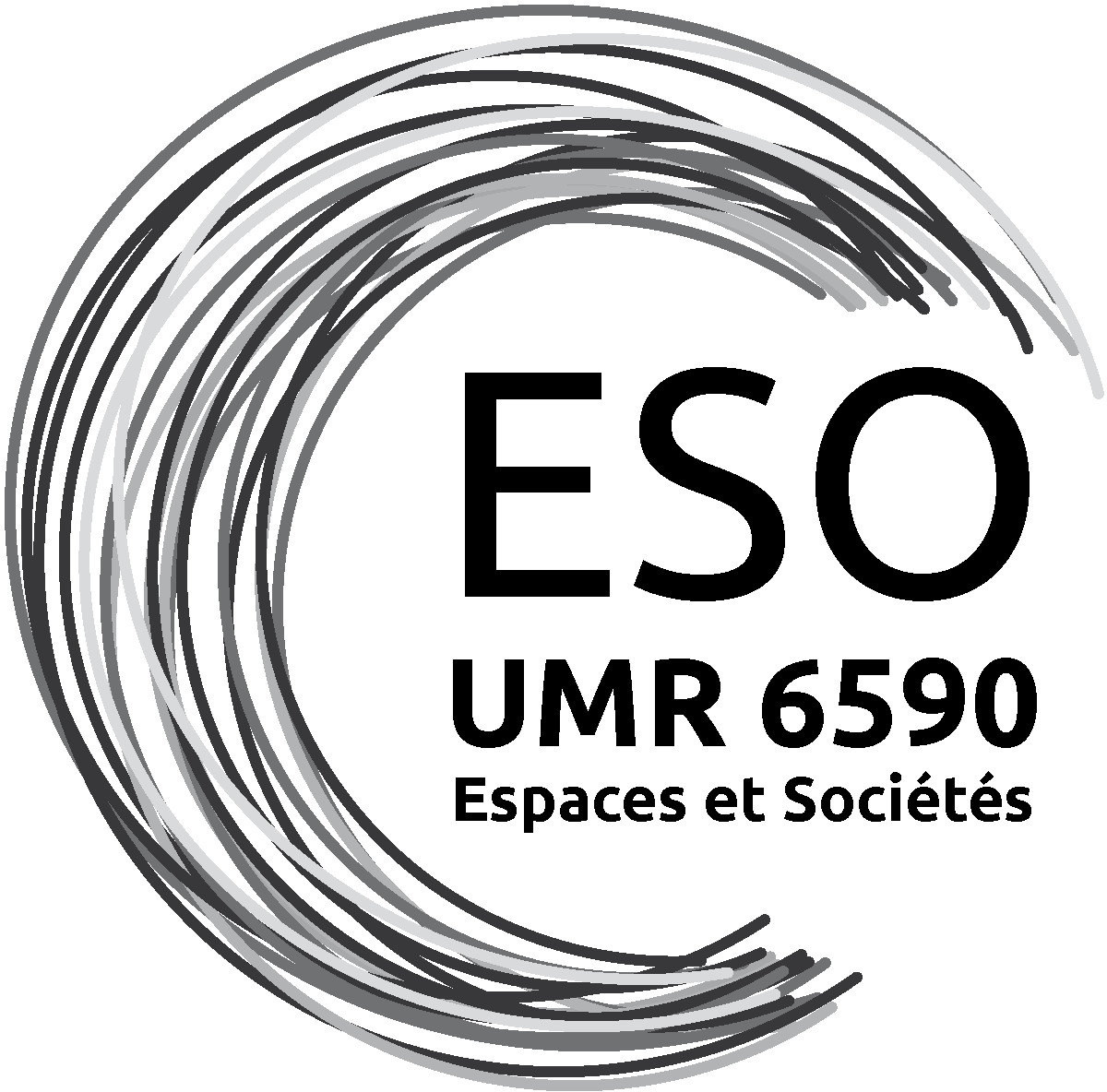 Christine MARGETICJulien NOEL UMR CNRS Espaces et Sociétéschristine.margetic@univ-nantes.frjulien.noel@univ-rennes2.fr
1. Diversité des actions agri-alimentaires
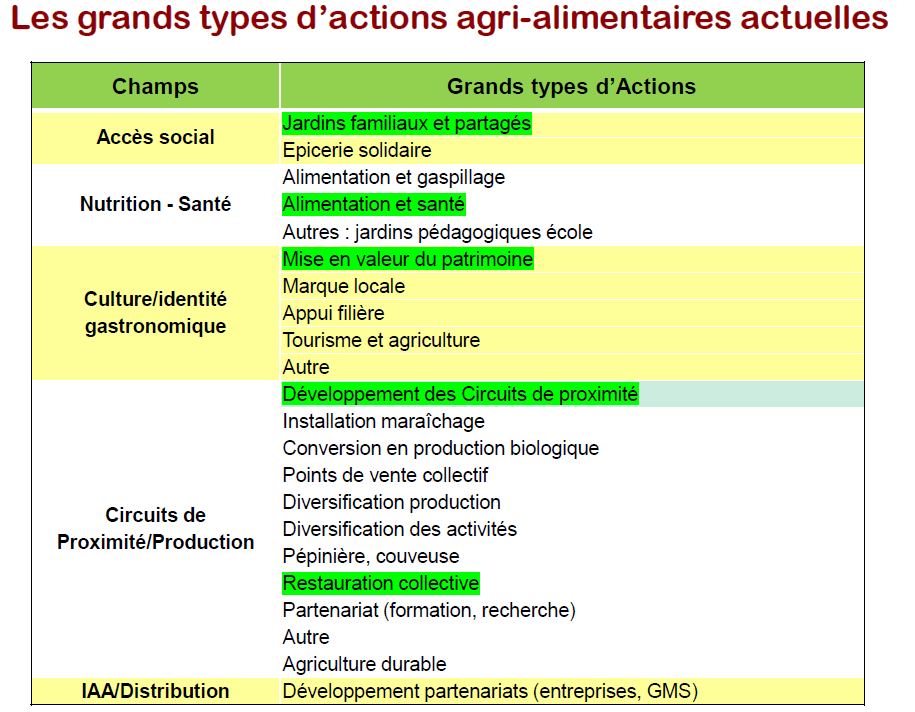 2. Des projets agri-alimentaires à organiser
Rapprocher les espaces, les productions, et les producteurs des habitants-c : les lieux
Relier les personnes dans les échanges et avec le territoire : les liens
S’approprier les identités agricoles, patrimonialiser la qualité : les lignes

→ importances respectives, interrelations entre les trois mouvements, espaces et temps de mise en proximité de l’agriculture ?
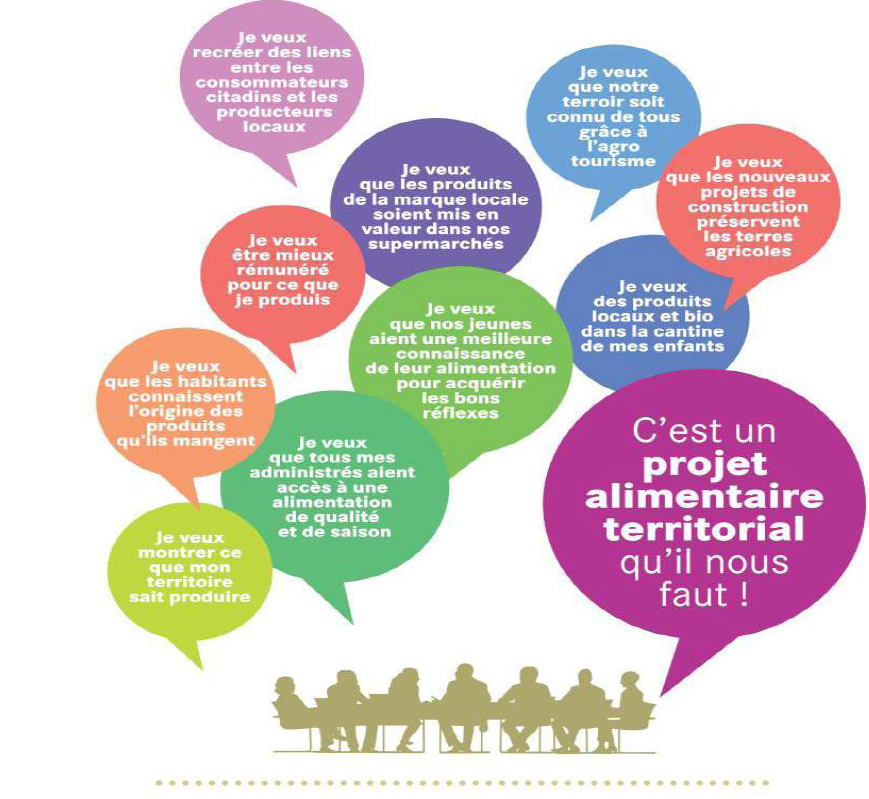 De l’alimentation au 
projet alimentaire territorial
3. Gouvernance Alimentaire Territoriale
« La gouvernance alimentaire territoriale désigne un nouvel ensemble de coopérations entre les différents acteurs et les échelons d’intervention géographiques, dont l’arène commune est l’enjeu alimentaire ». 

« Processus dynamique de coordination (hiérarchie, conflit, concertation) entre des acteurs publics et privés aux identités multiples et aux ressources (au sens très large : pouvoirs, relations, savoirs, statuts, capitaux financiers) asymétriques autour des enjeux territorialisés
visant la construction collective d’objectifs et d’actions en 
mettant en œuvre des dispositifs (agencement des procédures, des mesures, des connaissances, des savoir-faire et informations diversifiées) multiples qui reposent sur des apprentissages collectifs et participent des reconfigurations/innovations institutionnelles et organisationnelles au sein des territoires » (Rey-Valette et al., 2010).
3. Gouvernance Alimentaire Territoriale
Cette nouvelle gouvernance consiste à :
 Institutionnaliser la concertation
 Encourager une multiplication des politiques partenariales rapprochant sur le terrain acteurs publics et privés
 Ménager des combinaisons entre activités économiques et règles d’intérêt général
 Fonder solennellement les coopérations territoriales sur des contrats d’action publique
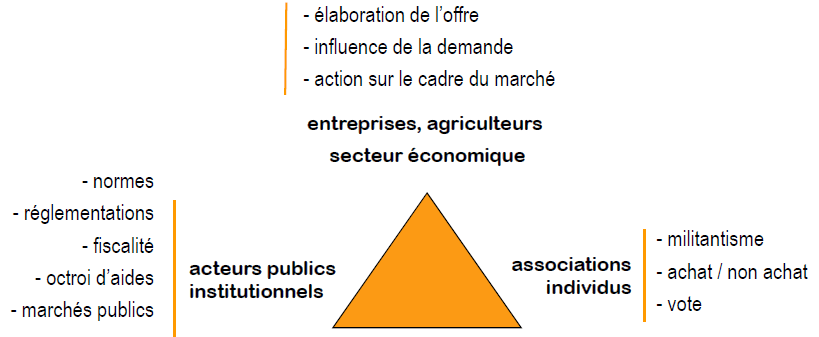 4. Des programmes de recherche
Prendre en compte l’ensemble de la question alimentaire : SAT, gouvernance, politique/projet alimentaire, dans l’ensemble de ses champs : filières alimentaires, nutrition/santé, accessibilité sociale, culture/gastronomie, environnement, urbanisme et aménagement… 

GOUVALIM (projet CARASSO) = agglomérations de l’association Terres en Villes

Rn PAT (Réseau national pour un projet alimentaire territorial co-construit et partagé = y compris en rural

FRUGAL (Formes urbaines et gouvernance alimentaire)
5. Ecopôle alimentaire de la Région d’Audruicq
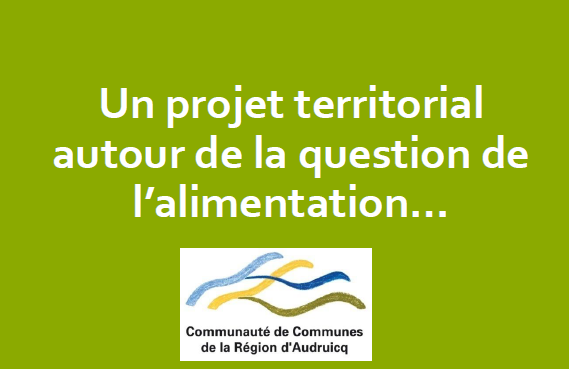 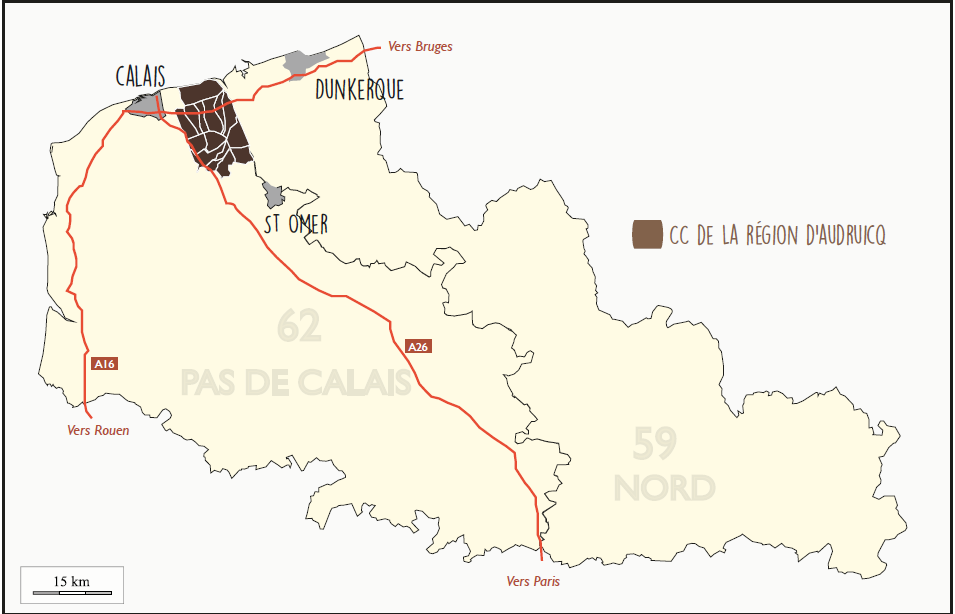 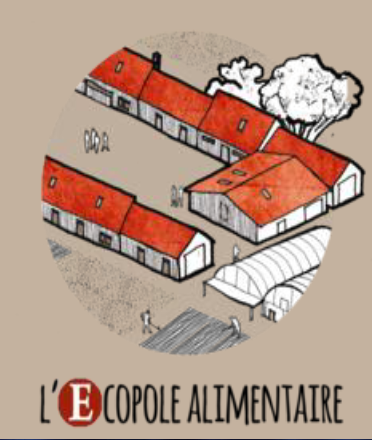 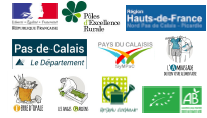 5. Ecopôle alimentaire de la Région d’Audruicq
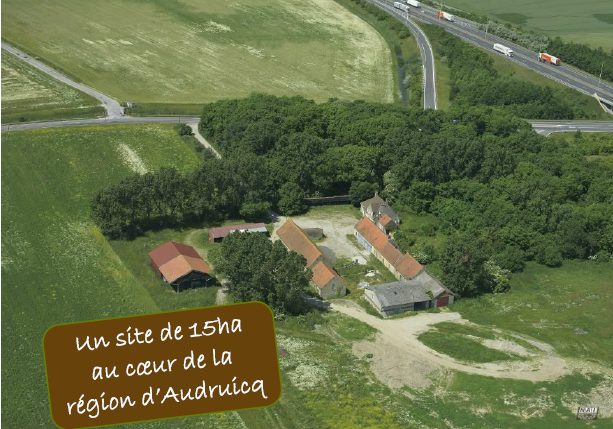 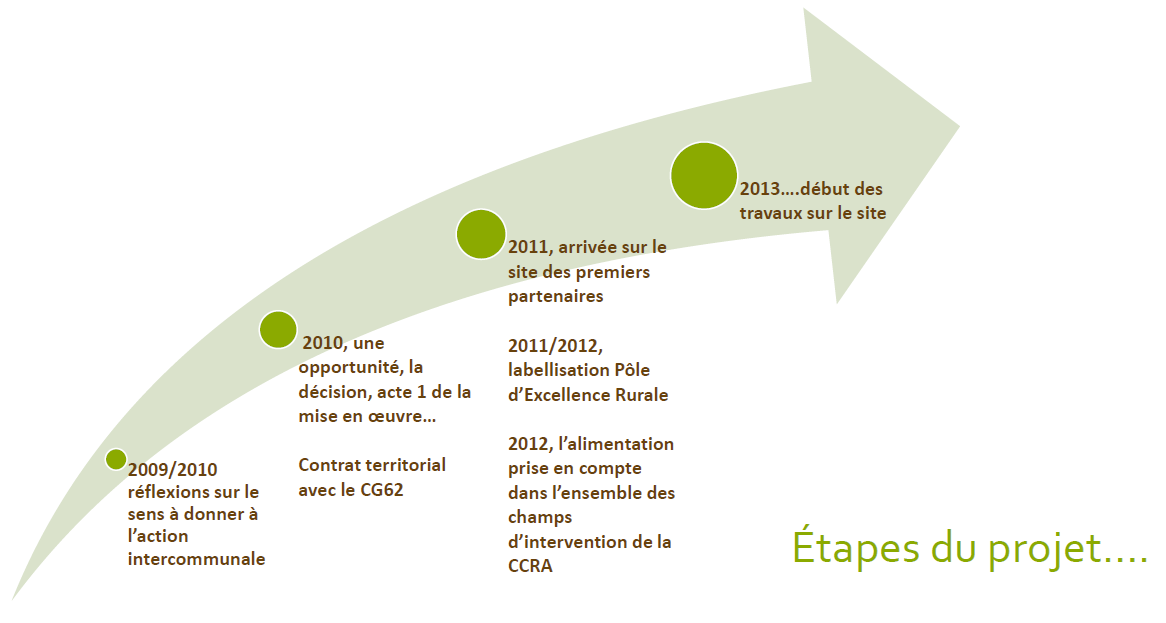 5. Ecopôle alimentaire de la Région d’Audruicq
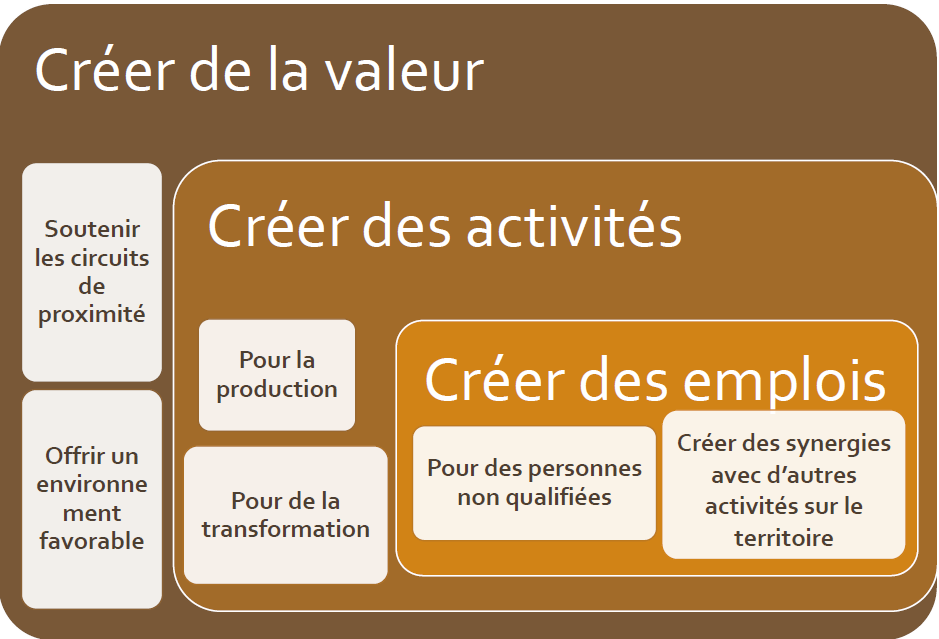 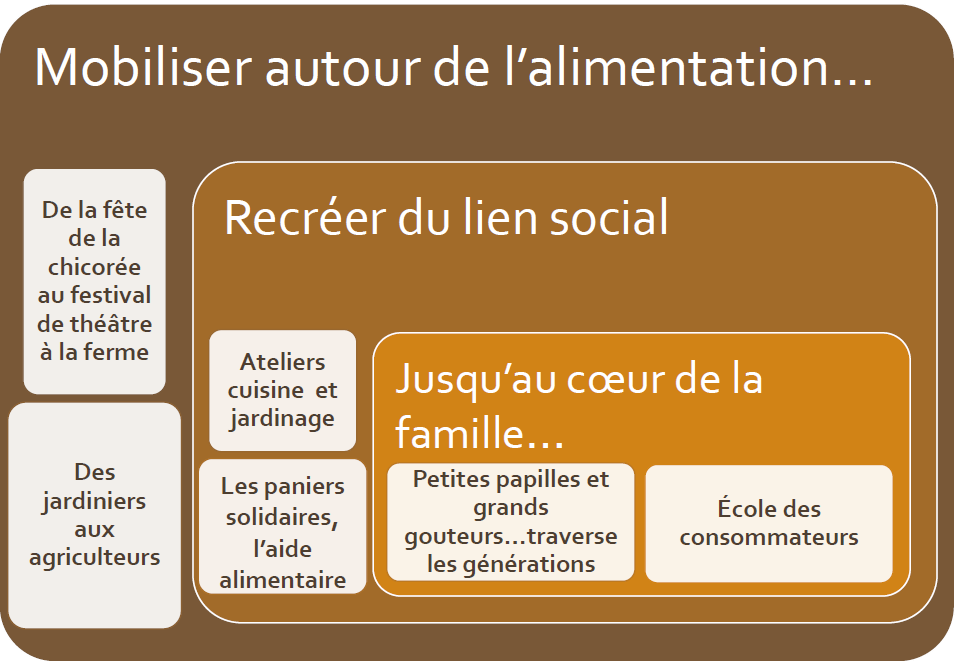 5. Ecopôle alimentaire de la Région d’Audruicq
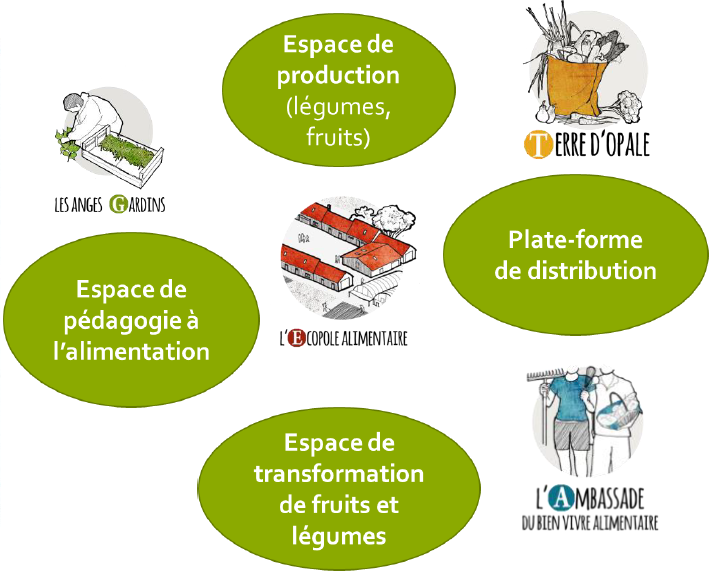 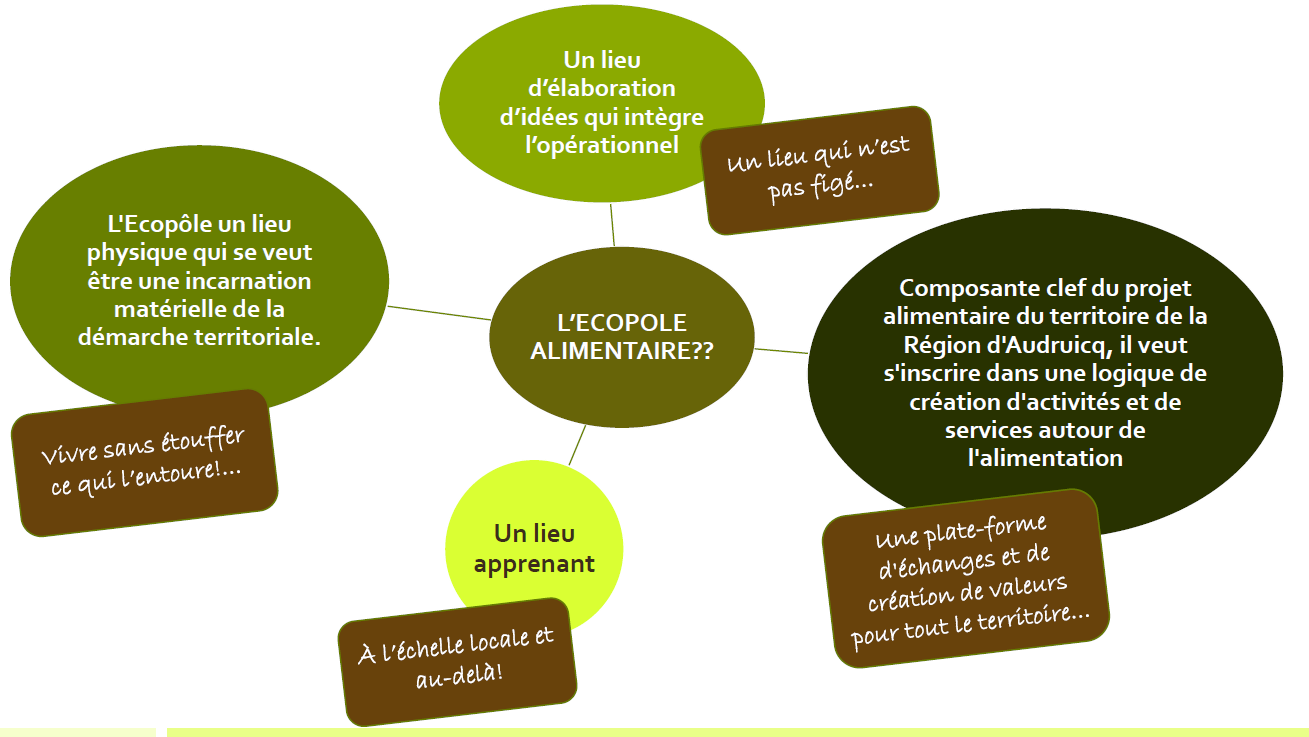 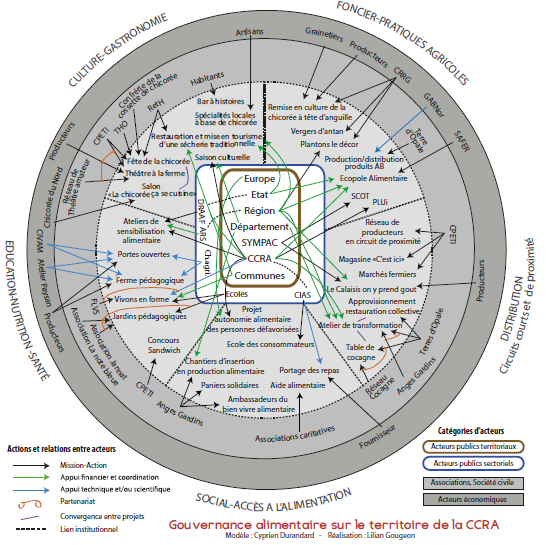 5. Ecopôle alimentaire de la Région d’Audruicq
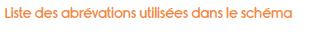 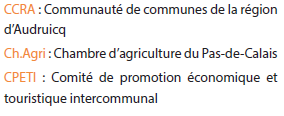 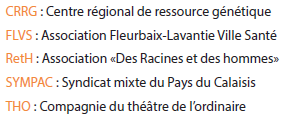 6. La SCIC sarthoise « Le Bio d’Ici »
La SCIC sarthoise « Le Bio d’Ici »

Comment (ne pas) partager un projet de territoire ?
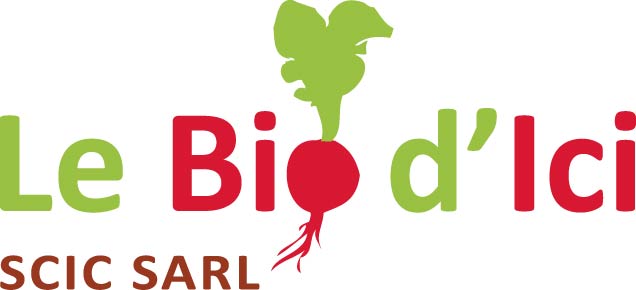 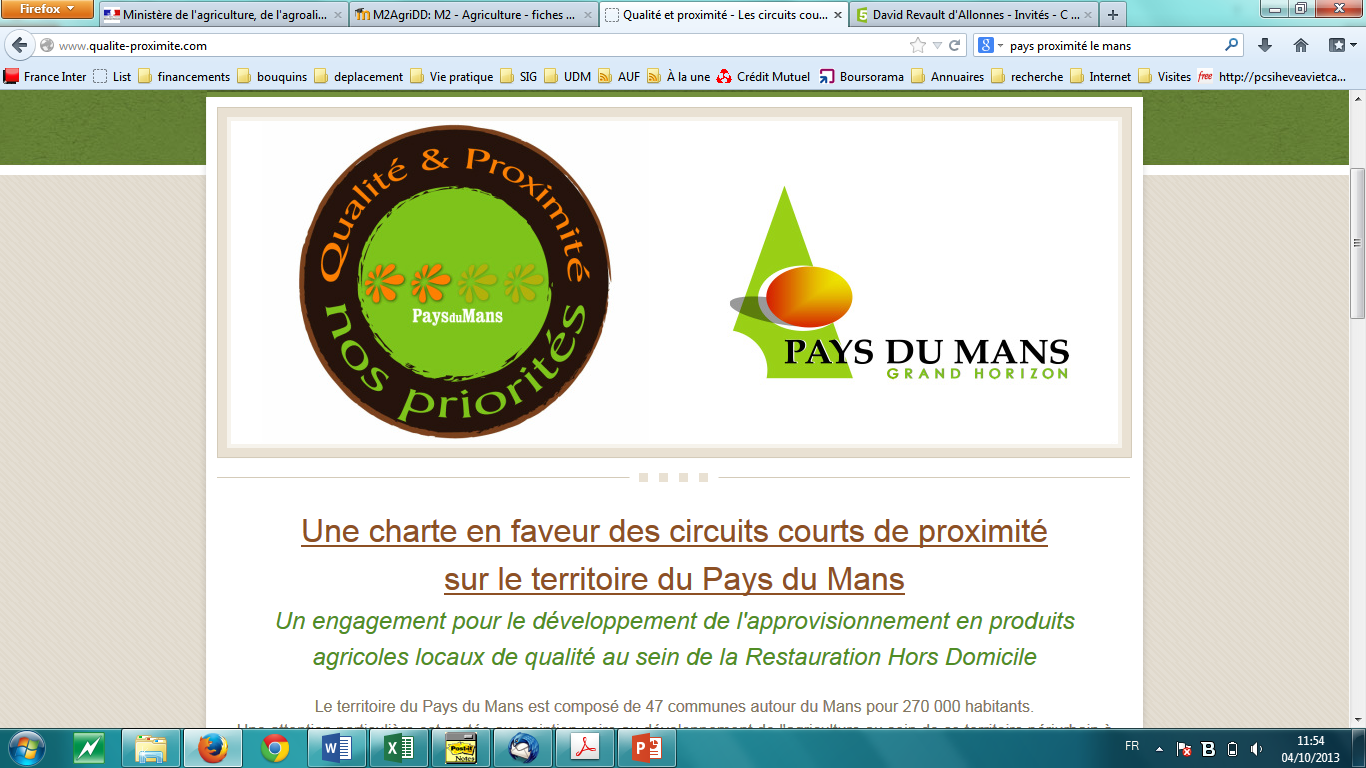 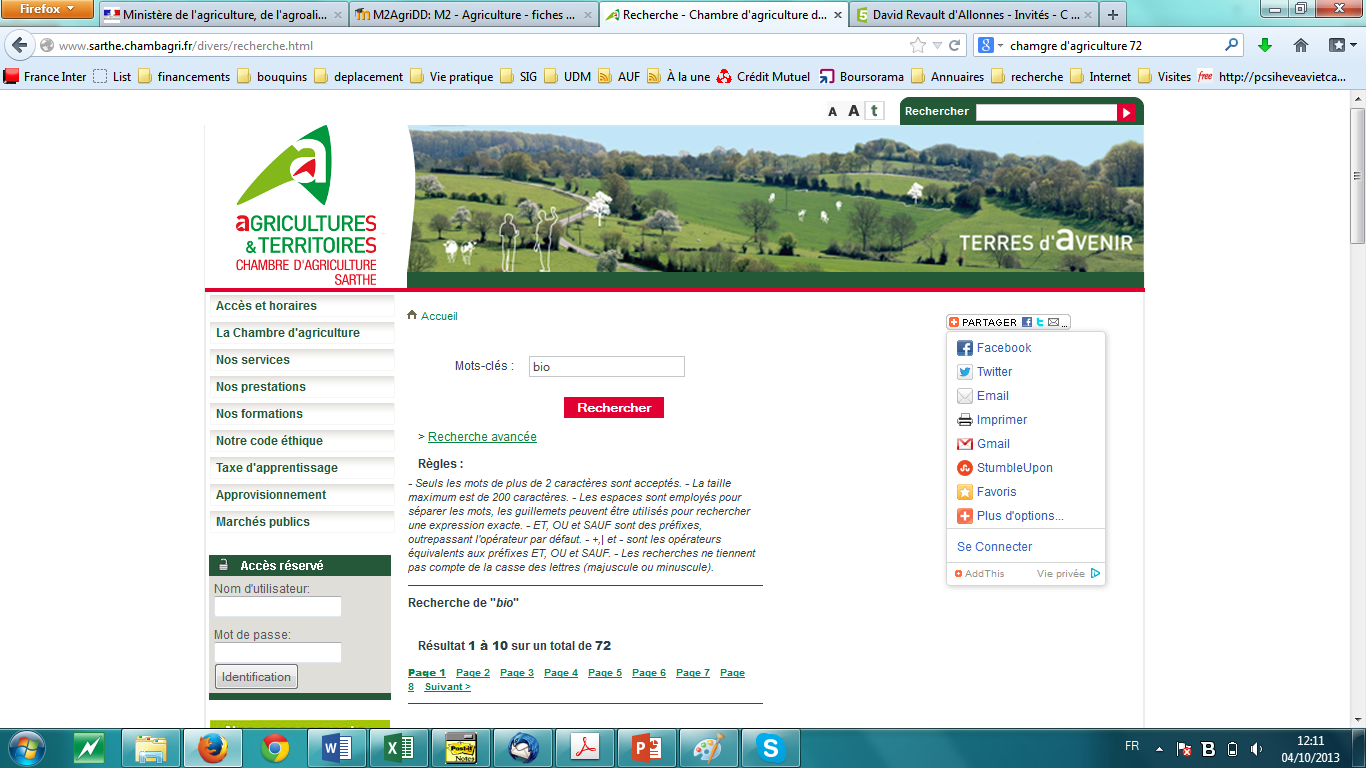 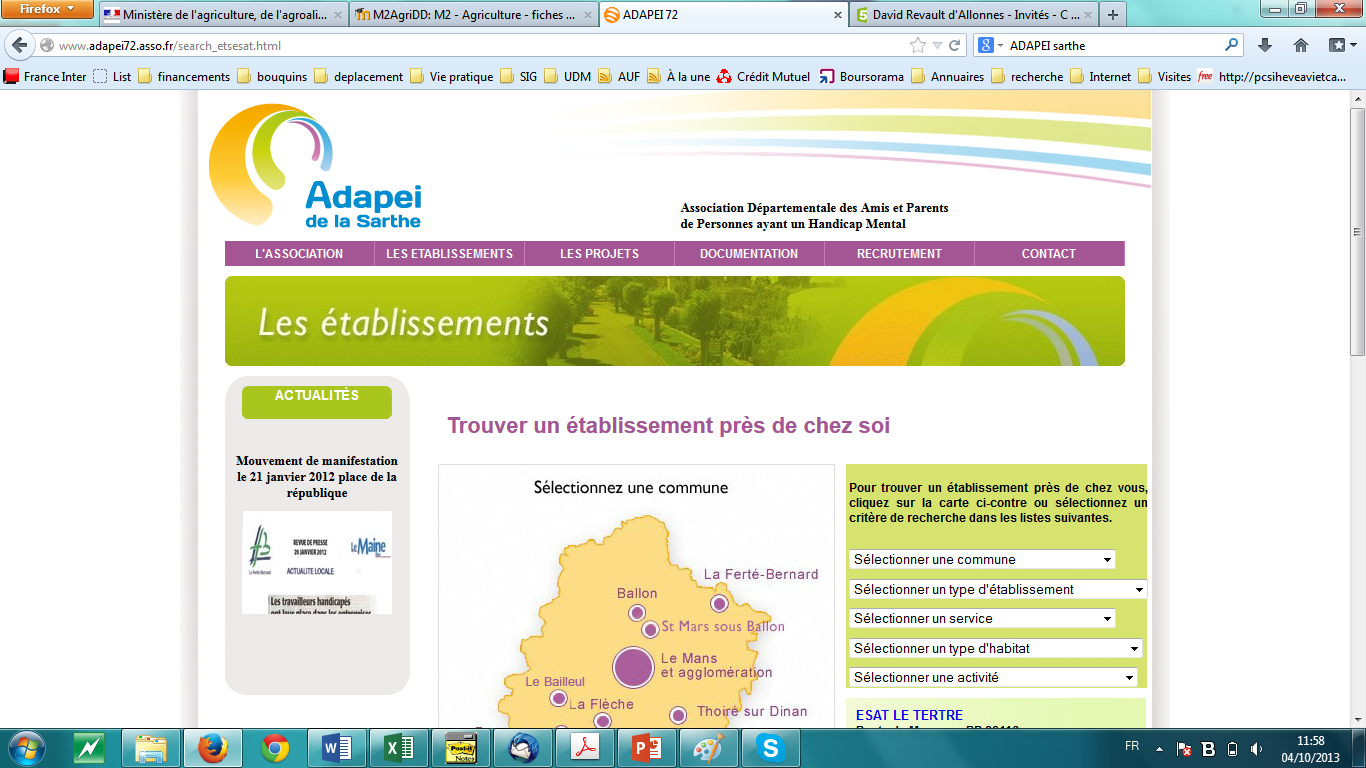 Frederic FORTUNEL, Julien NOËL,  Amandine GATIEN
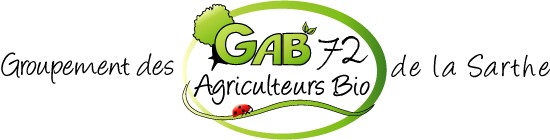 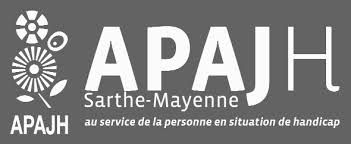 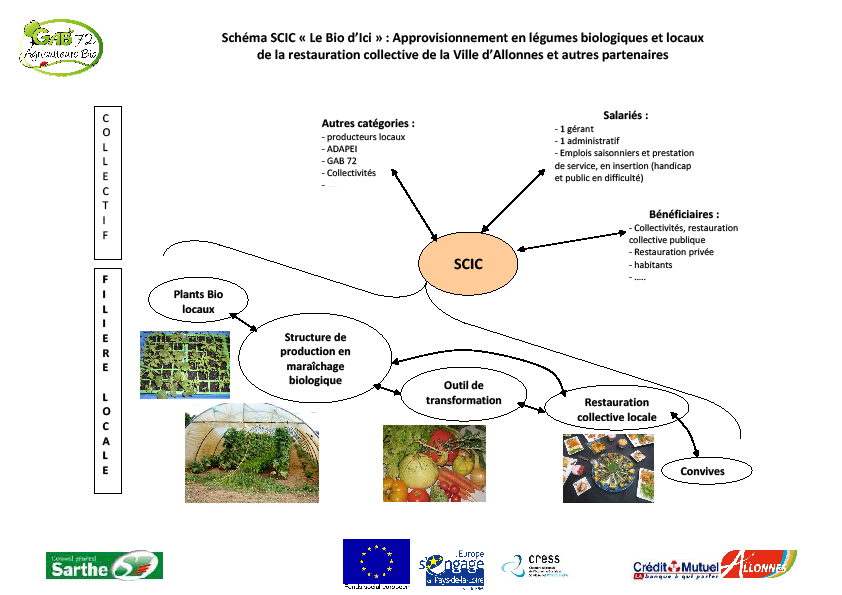 6. La SCIC sarthoise « Le Bio d’Ici »
Objectifs
Développer un pôle de compétence supplémentaire afin d’accompagner efficacement les collectivités souhaitant développer des partenariats locaux pour l’approvisionnement de produits bio en restauration collective ».
Volonté de faire du bio en resto co (cf. Grenelle). 
-> Approche demande

Volonté de donner des opportunités aux producteurs bio locaux
-> Approche offre
Développer des partenariats permettant :
-la fourniture d’intrants
-la production de légumes
-la transformation des légumes
-la fourniture des légumes
-la mise en réseaux 
-la distribution
« Au total, la structure de production en projet devrait fournir 1800 repas quotidiens avec des produits bio en alliant des objectifs de développement local et social (insertion d’un public en difficulté et/ou handicapé au sein de la structure de production). 
Elle permettra par ailleurs la création de plusieurs emplois locaux sur la ville d’Allonnes classée en Zone Urbaine Sensible (ZUS). »
Valeurs
L’Economie Sociale et Solidaire.
Le bio
Le local (i.e départemental)
6. La SCIC sarthoise « Le Bio d’Ici »
Lieu de formation
(cuisinier, installation..)
Transformation des légumes
Conditionnement
Echo-tri
Collecte, commande, livraison
Repas « bio locaux»
Plants biologiques
Jardins de cocagne
Etablissements d’insertion
Paysans
CUMA…
6. La SCIC sarthoise « Le Bio d’Ici »
Conseil Général de la Sarthe

Union Régionale des SCOP de l’Ouest
ADAPEI
« ont toujours été à fond » JYA
Maraichers
Asso. L’Horizon
APAJH
« N’ont jamais dit qu’ils ne rentraient pas, mais ne sont jamais entrés » JYA
APAJH
(Allourdes)
Ville d’Allonnes

Mairie de Changé
Jardins de Cocagne, Maraîchers bio du département, association l’Horizon
6. La SCIC sarthoise « Le Bio d’Ici »
L’APAJH devient un concurrent
Maraichers
Echo-tri
L’option de la transformation des légumes avec l’ADAPEI 
se referme
Asso. L’Horizon
Association l’Horizon fait des paniers
6. La SCIC sarthoise « Le Bio d’Ici »
EA des Hunaudières
Echo-tri
Maraichers
Bio Loire Océan
Echo-tri
6. La SCIC sarthoise « Le Bio d’Ici »
Les débouchés sont assurés auprès de collectivités locales : municipalités essentiellement.
Du fait de l’impossibilité de fournir des produits locaux en quantité suffisante, la SCIC se tourne vers Bio Loire Océan qui devient son fournisseur principal.
EA des Hunaudières
Echo-tri
« Aujourd’hui, je suis un intermédiaire de plus, je n’apporte rien de plus »
Maraichers
Bio Loire Océan
Echo-tri
Aux dernières nouvelles (sept.2013), l’activité reprend….
6. La SCIC sarthoise « Le Bio d’Ici »
Quelques enseignements 
et points de vigilance
Les relations avec les mangeurs

Confusion sur Allonnes entre l’offre de paniers et la présence de bio en resto co. 
Dans tous les cas, la SCIC ne profite pas.
Défendre le petit en ayant besoin du gros

Veut défendre le bio paysan qui est extensif. Défend des valeurs de la petite paysannerie mais a besoin des grands producteurs…
Rapport à la concurrence

Le projet SCIC à participé à trouver des opportunités pour l’APAJH devenu entre-temps un concurrent.


Dispersion et rareté des subventions

Pas de centralisation des aides pour les initiatives locales.
Problème pour mobiliser des producteurs qui ne voient pas leur intérêts

Prix des légumes proposés très en deçà des attentes
6. La SCIC sarthoise « Le Bio d’Ici »
Conflits à presque tous les niveaux

Conflits syndicaux (FNSEA ≠ Cpaysanne)
Conflits d’initiatives : (chacun veut son « truc ») Pays du mans et son label, Gab et sa plateforme, CA et son « approximité »
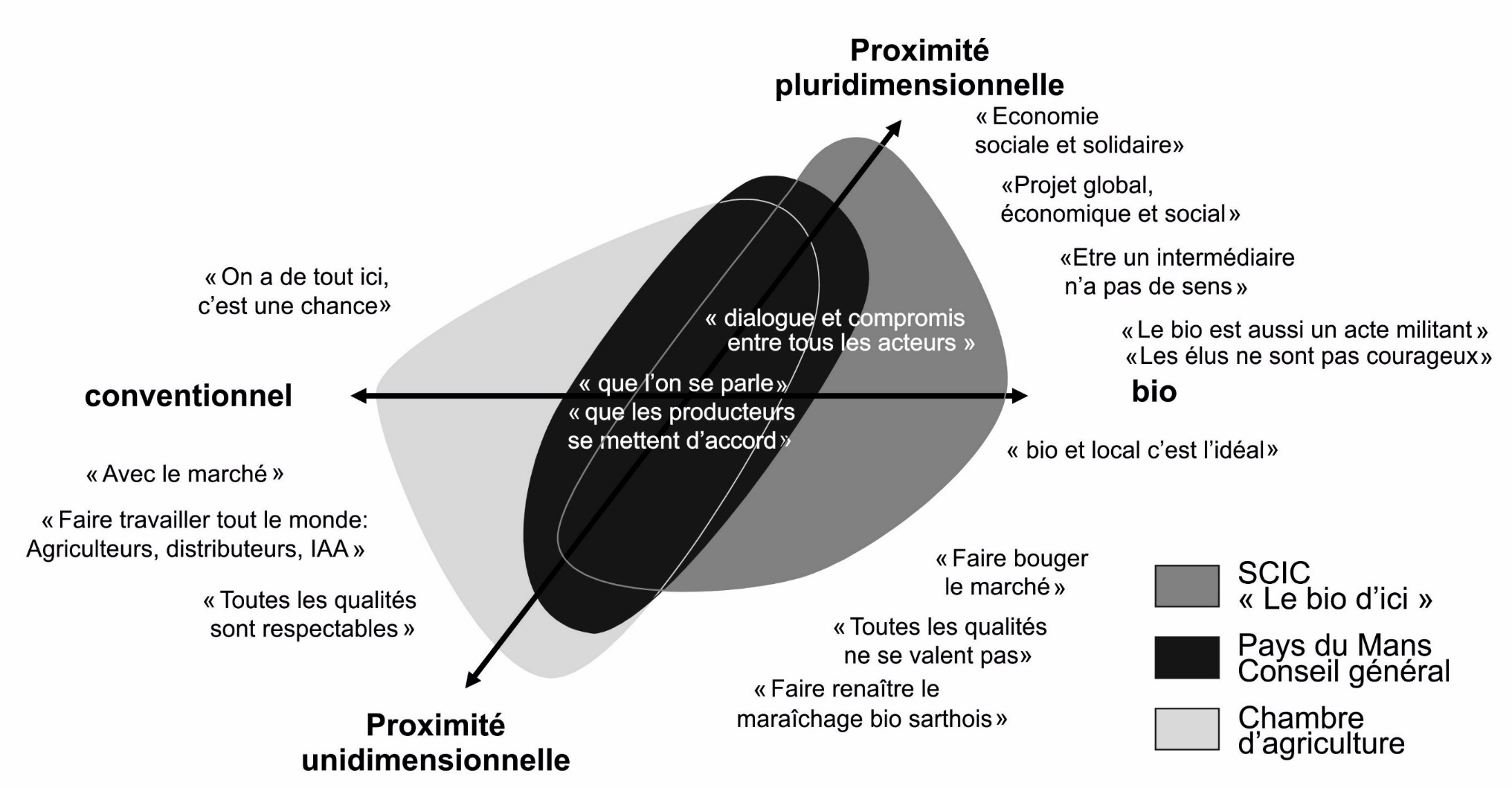 Merci de votre attention 

Place aux questions…..
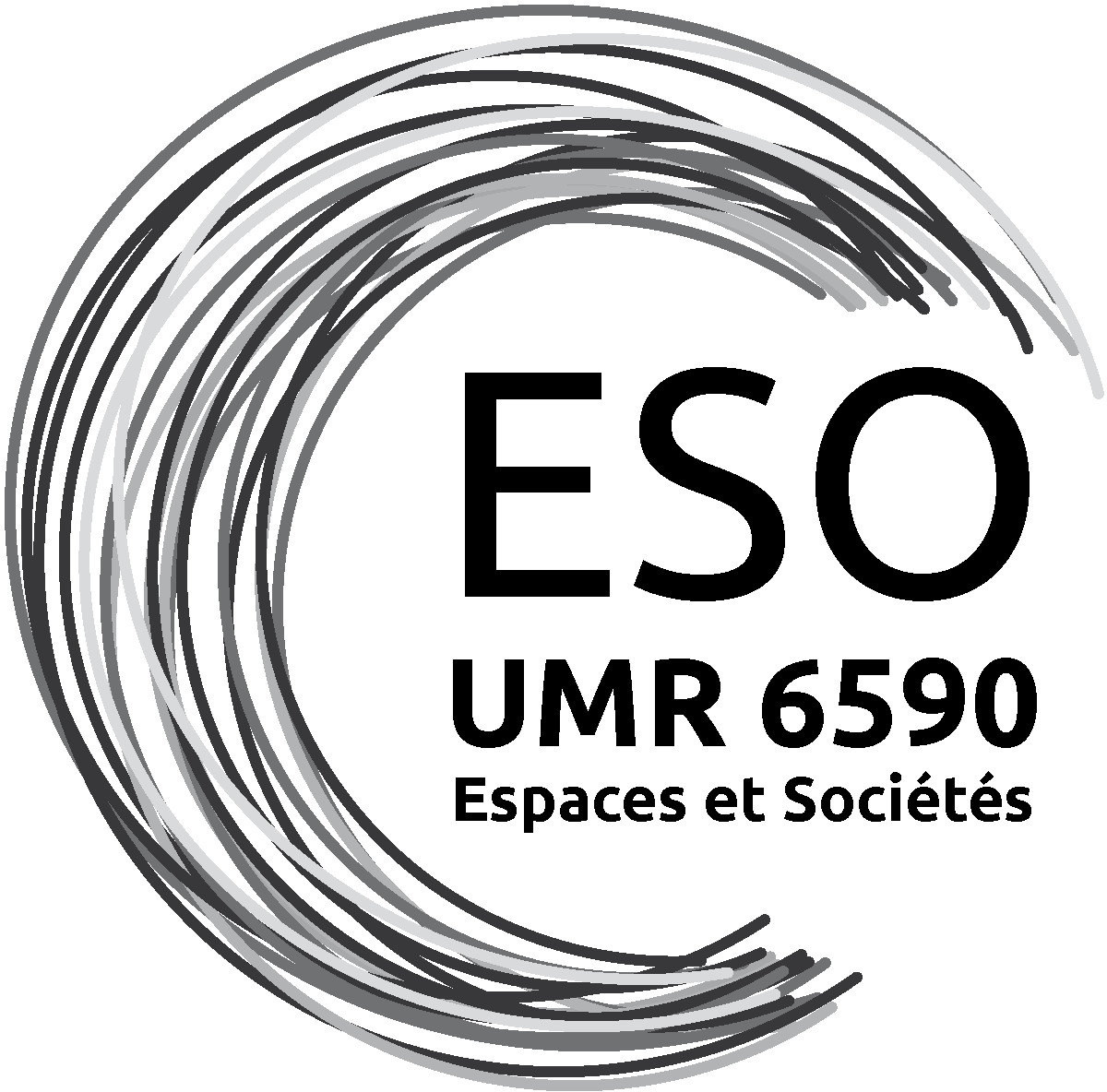 Christine MARGETICJulien NOEL UMR CNRS Espaces et Sociétéschristine.margetic@univ-nantes.frjulien.noel@univ-rennes2.fr